A 14-year-old athletic male with a medium build presents with 3 weeks of atraumatic left hip and thigh pain. For that last 12 hours, he has been unable to bear weight, even with crutches. He denies right hip pain. He has obligatory external rotation of the left hip upon flexion. Radiographs are seen in figures A, B. What is the best next step?
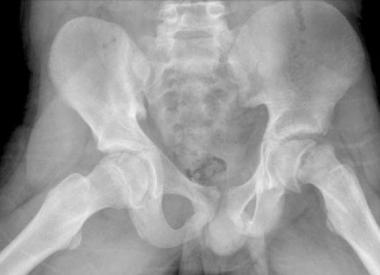 Slipped Capital Femoral Epiphysis
Overview
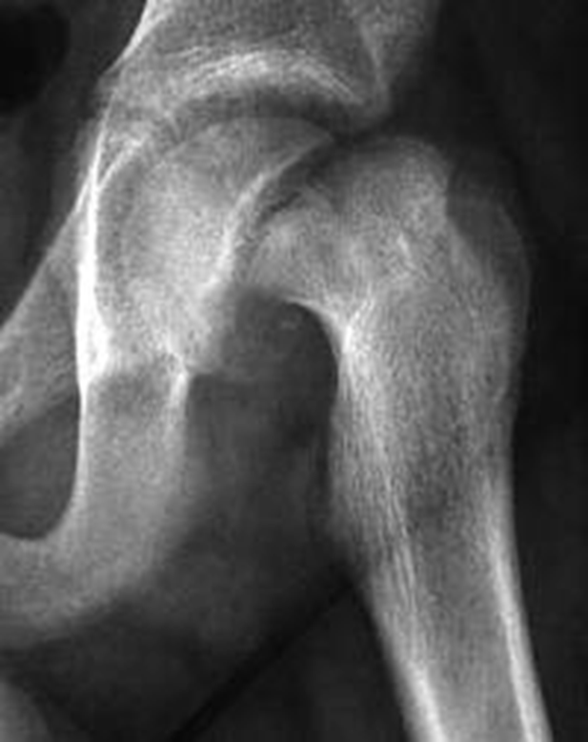 Condition of the proximal femoral physis that leads to slippage of the metaphysis relative to the epiphysis
Most commonly seen in adolescent obese males
Treatment is usually percutaneous pin fixation
Epidemiology
Most common disorder affecting adolescent hips
10 per 100,000(USA)
More common in
obese children
males 
African Americans,Pacific islanders, Latinos
Epidemiology
During period of rapid growth (10-16 years)
13 for boys
12 for girls
Associated with puberty
Left hip is more common
Bilateral in (~25%)
Risk factors
Obesity-single greatest risk factor
Acetabular retroversion and femoral retroversion
Associated conditions
Hypothyroidism -most common etiology of nonidiopathic SCFE
Renal osteodystrophy
Growth hormone deficiency
Panhypopituitarism
Indications for endocrine workup
child is < 10 years old
weight is < 50th percentile
Down syndrome
Pathophysiology
Adolescence-perichondrial ring thins and weakens
Physis is still vertical in this age group
Mechanical forces acting on a susceptible physis
Slippage occurs though the hypertrophic zone of the physis
Pathoanatomy
Angulation-metaphysis translates anterior and externally rotates
Epiphysis remains in the acetabulum
Periosteum remains intact (chronic SCFE)
In acute SCFE, periosteum can be partially torn
Loder Classification
Based on ability to bear weight
Stable-Able to bear weight with or without crutches
Minimal risk of osteonecrosis (<10%)  
Unstable-Unable to ambulate (not even with crutches)
High risk of osteonecrosis (25-35%)
Provides prognostic information
Southwick Slip Angle Classification
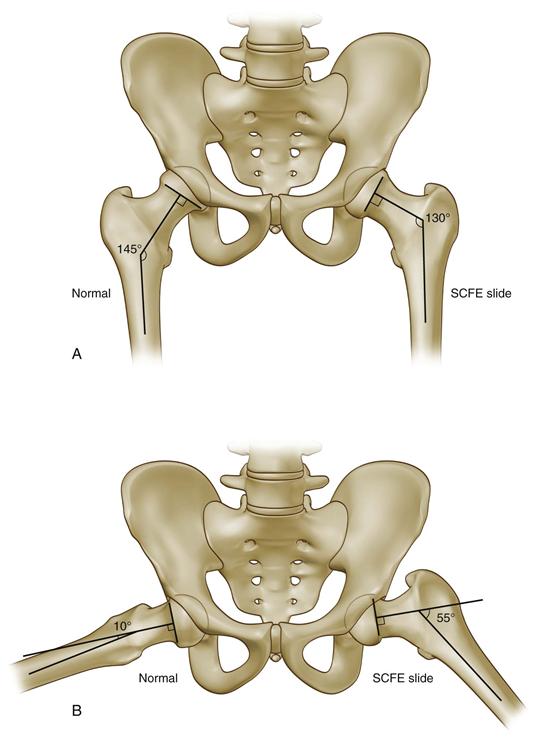 Based on femoral epipyseal-diaphyseal angle difference
Mild	< 30°
Moderate	30-50°
Severe	> 50°
Based on the degree of difference between the affected and unaffected hip
Grading System -- based on percentage of slippage
Grade I	0-33% of slippage
Grade II	34-50% of slippage	
Grade III	>50% of slippage
Symptoms
Groin and thigh pain -most common presentation
knee pain
can lead to missed diagnosis
Limp
antalgic gait
externally rotated foot progression angle
Patients prefer to sit in a chair with affected leg crossed over the other
Duration 
symptoms for weeks to months before diagnosis is made
Acute on chronic-severe pain,unable to bear weight
Physical exam
Abnormal gait
antalgic, waddling, externally rotated gait or Trendelenburg gait
Decreased hip motion
Loss of hip IR, abduction, and flexion 
Obligatory external rotation during passive flexion of hip (Drehmann sign) 
Weakness
thigh atrophy
Radiographs
AP & frog-leg lateral of right and left hip 
lateral radiograph is best way to identify a subtle slip
Radiographs
Klein's line 
Line drawn along superior border femoral neck 
Will intersect less of the femoral head or not at all in SCFE
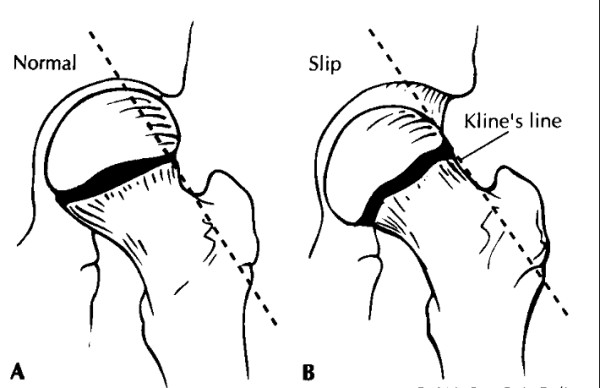 Radiographs
Epiphysiolysis (growth plate widening or lucency) 
Blurring of proximal femoral metaphysis (metaphyseal blanch sign of Steel)
seen on AP due to overlapping of the metaphysis and posteriorly displaced epiphysis
MRI 
may help diagnose a preslip condition
Treatment-Stable slip
Operative-percutaneous in situ fixation  
indications       
both stable and unstable slips
one vs. two cannulated screws is controversial
benefit of 2 screws needs to be considered in the face of greater screw related complications
contralateral hip prophylactic fixation-controversial
Treatment
Open epiphyseal reduction and fixation
controversial
unstable and severe slips
technique
capital realignment via the modified Dunn procedure
Complications
Osteonecrosis of femoral head  
increased risk with unstable slips (~24-47%), most common predictor 
operative complication (4-6%)
hardware placement in posteriosuperior femoral neck has the greatest risk of disrupting the vascular supply 
Chondrolysis (0-2%)
Residual proximal femoral deformity & limb length discrepancy
Degenerative arthritis